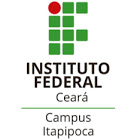 CÉLULAS DE APRENDIZAGEM COOPERATIVA
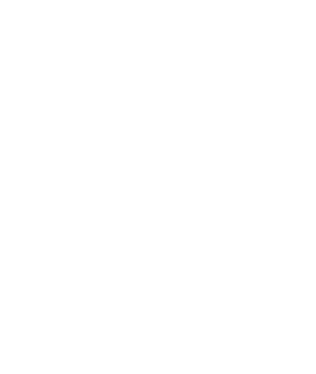 Realização: Coordenação Técnico-Pedagógica
Para começo de conversa...
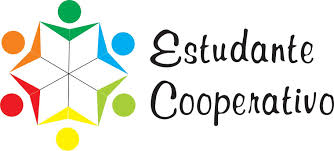 A aprendizagem cooperativa tem suas raízes teóricas nos pensadores europeus e estadunidenses desde a segunda metade do século XIX. 
As primeiras experiências de aprendizagem cooperativa no Brasil surgiram no Ceará, na cidade de Pentecoste, em 1994.

Esta experiência resultou na criação da Escola Popular Cooperativa de Pentecoste em 2003 e na implementação do Programa de Aprendizagem Cooperativa em Células Estudantis pela Universidade Federal do Ceará – UFC em 2009.
Para começo de conversa...
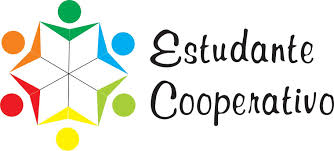 “A aprendizagem cooperativa é definida como um conjunto de técnicas de ensino em que os alunos trabalham em pequenos grupos e se ajudam mutuamente, discutindo a resolução de problemas facilitando a compreensão do conteúdo.” (JOHNSON; JOHNSON, 1999).

Estes grupos que utilizam a metodologia da aprendizagem cooperativa são chamados de Células de Aprendizagem Cooperativa.

Todavia, as células possuem um significado e modus operandi para além dos tradicionais ‘grupos de estudo’
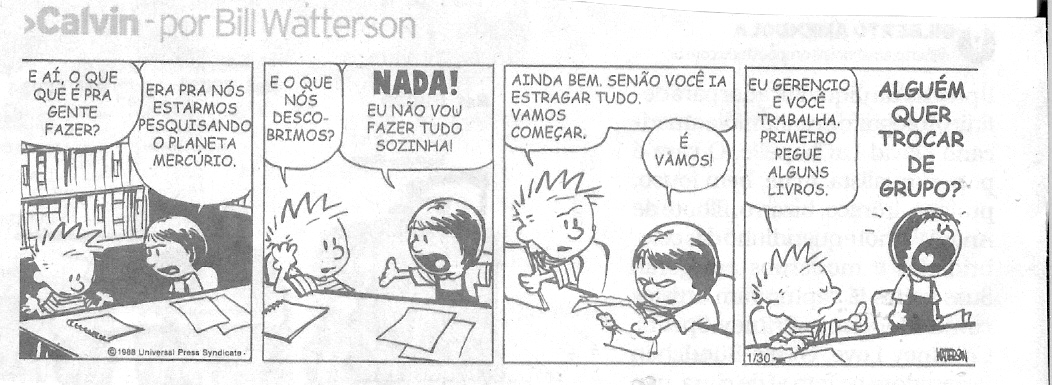 Os cinco elementos essenciais da aprendizagem cooperativa
Os cinco elementos essenciais da aprendizagem cooperativa
Por que estudar em células?
Por que estudar em células?
FREQUÊNCIA (JAN-ABR)
TOTAL: 98 alunos
TOTAL: 100 alunos
Observação: Temos 9 alunos nos dois cursos que estão com a frequência abaixo de 75%.
Por que estudar em células?
DESEMPENHO ACADÊMICO (JAN-ABR)
(46 alunos)
(34 alunos)
(30 alunos)
(25 alunos)
(24 alunos)
(39 alunos)
Por que estudar em células?
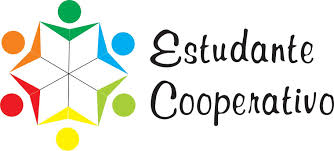 Na contramão do individualismo e da competitividade de uma sociedade mercadológica e tendo em vista que o homem é um ser social que se constrói coletiva e historicamente. Devemos unir nossas forças, conhecimentos e valores para superarmos nossas dificuldades e termos acesso ao que de mais elevado a humanidade já produziu.
A divisão de papeis dentro das células
A divisão de papeis dentro das células
Missão para o primeiro encontro!
Elaboração do Acordo de Cooperação e Oficina de histórias de vida.
Metodologias de aprendizagem cooperativa
Quebra cabeça;
Investigando em grupo;
Falso ou verdadeiro.
Referências
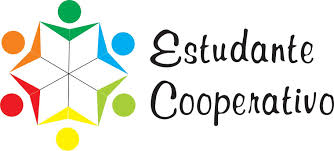 JOHNSON, David. W.; JOHNSON, Roger. Teaching Students To Be Peacemarkers (4 ed.) Edina,MN: Interaction Book Company, 1999.

JOHNSON, David. W.; JOHNSON, Roger. T.; SMIT, KarL A. A Aprendizagem Cooperativa Retorna as Faculdades. 2010. 

SEDUC. Secretaria de Educação do Estado do Ceará. Curso de Formação de Facilitadores em Aprendizagem Cooperativa (SEDUC/UFC/PRECE). Oficina de Habilidades Sociais. 2ª versão. Fortaleza, Ceará, 2014.
“Quem caminha sozinho pode até chegar mais rápido, mas aquele que vai acompanhado com certeza vai mais longe”. (LOPES, 2009)